WARNING
These slides are not optimized for printing or exam preparation. These are for lecture delivery only.
These slides are made for PowerPoint 2010. They may not show up well on other PowerPoint versions. You can download PowerPoint 2010 viewer from here.
These slides contain a lot of animations. For optimal results, watch in slideshow mode.
While you wait for the lecture to start, refresh your memory of these concepts.
Cohesion
Coupling

Single Responsibility Principle
Open-Closed Principle
Liskov Substitution Principle
Interface Segregation Principle
Dependency Inversion Principle

Dependency Injection
Cohesion
Coupling

Single Responsibility Principle
Open-Closed Principle
Liskov Substitution Principle
Interface Segregation Principle
Dependency Inversion Principle

Dependency Injection
AudioStuff
PowerSupply
SoundCard
<<interface>>AudioDevice
<<interface>>PoweredDevice
Speaker
HeadPhones
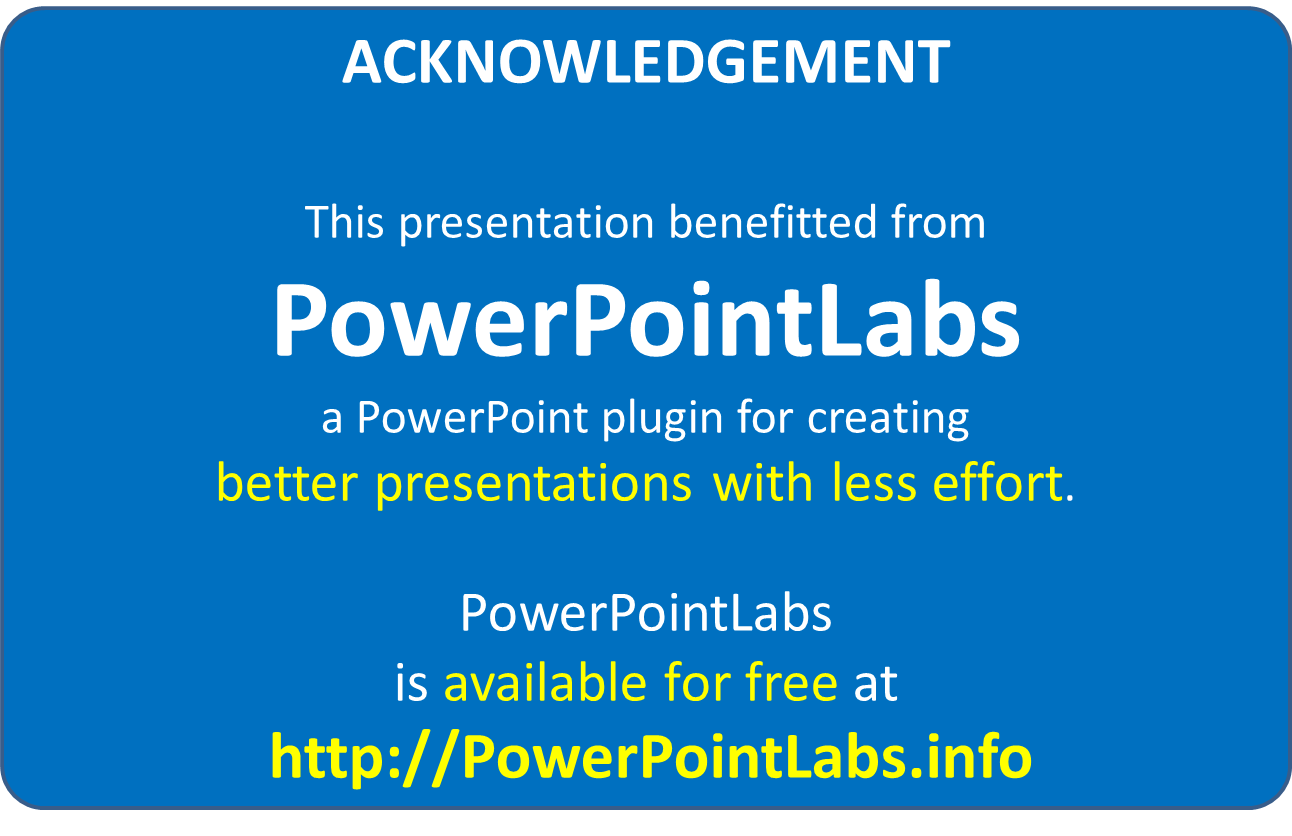